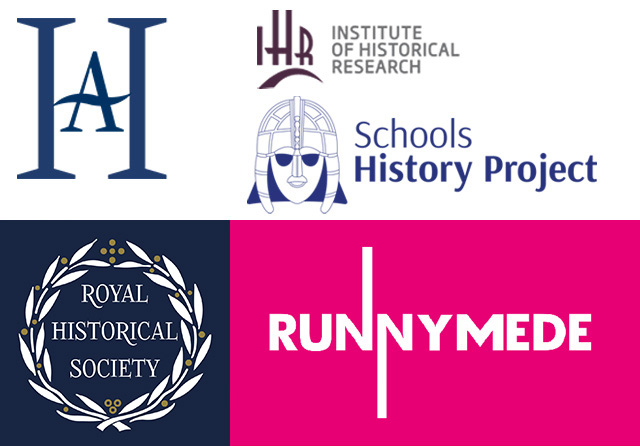 Teaching the AQA History GCSE
Historical Association
Diversity Steering GroupEquality, Diversity and Inclusion at GCSE: A meeting of representatives of the history community
29 June 2022
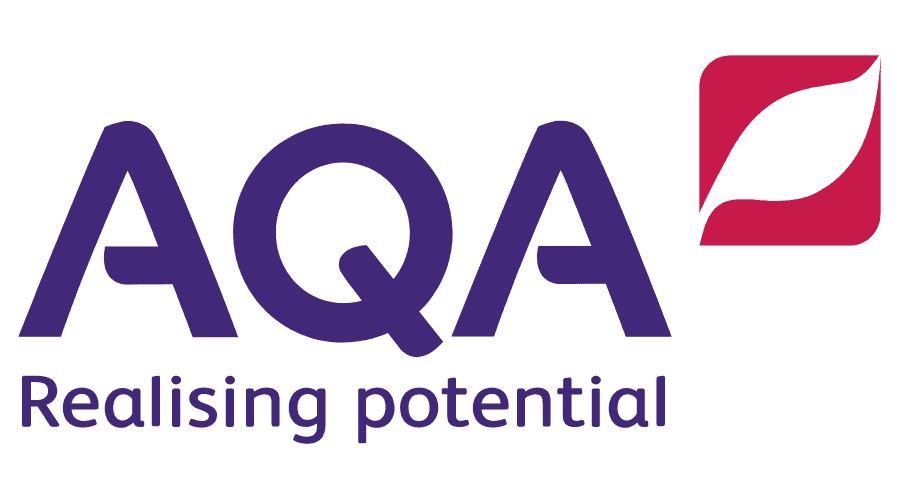 Specification choices
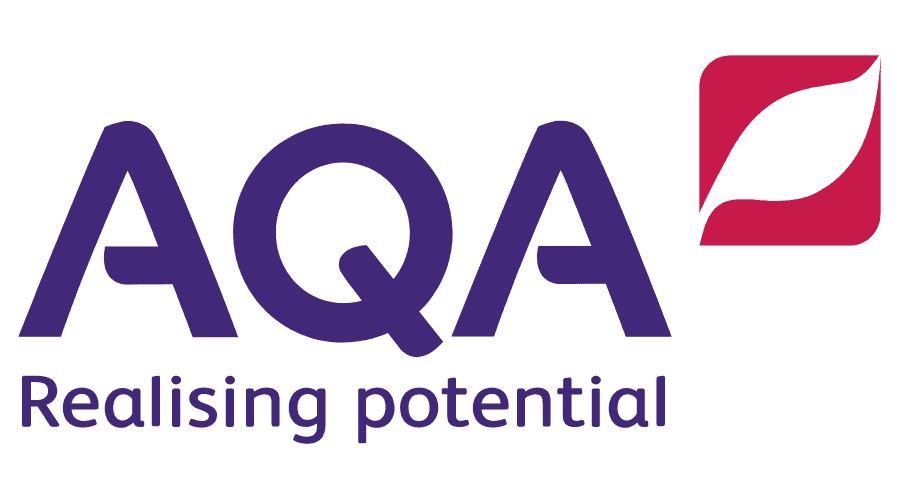 Paper 1: Understanding the modern world
Section A: Period studies 
Choose one of the following options:
AA America, 1840–1895: Expansion and consolidation
AB Germany, 1890–1945: Democracy and dictatorship
AC Russia, 1894–1945: Tsardom and communism
AD America, 1920–1973: Opportunity and inequality

Section B: Wider world depth studies
Choose one of the following options:
BA Conflict and tension: The First World War, 1894–1918
BB Conflict and tension: The inter-war years, 1918–1939
BC Conflict and tension between East and West, 1945–1972
BD Conflict and tension in Asia, 1950–1975
BE Conflict and tension in the Gulf and Afghanistan, 1990–2009
Paper 2: Shaping the nation
Section A: Thematic studies
Choose one of the following options:
AA Britain: Health and the people: c1000 to the present day
AB Britain: Power and the people: c1170 to the present day
AC Britain: Migration, empires and the people: c790 to the present day

Section B: British depth studies including the historic environment 
Choose one of the following options:
BA Norman England, c1066–c1100
BB Medieval England: The reign of Edward I, 1272–1307
BC Elizabethan England, c1568–1603
BD Restoration England, 1660–1685
Specification choices
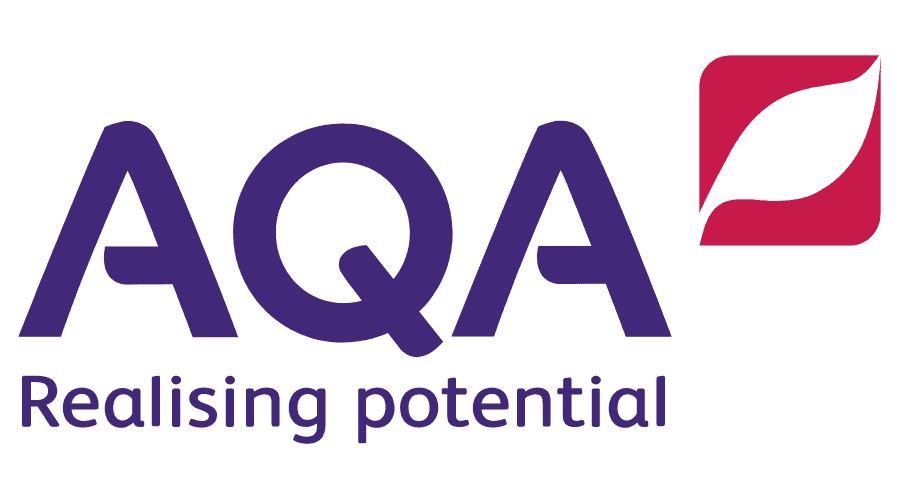 Paper 1: Understanding the modern world
Section A: Period studies 
Choose one of the following options:
AA America, 1840–1895: Expansion and consolidation
AB Germany, 1890–1945: Democracy and dictatorship
AC Russia, 1894–1945: Tsardom and communism
AD America, 1920–1973: Opportunity and inequality

Section B: Wider world depth studies
Choose one of the following options:
BA Conflict and tension: The First World War, 1894–1918
BB Conflict and tension: The inter-war years, 1918–1939
BC Conflict and tension between East and West, 1945–1972
BD Conflict and tension in Asia, 1950–1975
BE Conflict and tension in the Gulf and Afghanistan, 1990–2009
Paper 2: Shaping the nation
Section A: Thematic studies
Choose one of the following options:
AA Britain: Health and the people: c1000 to the present day
AB Britain: Power and the people: c1170 to the present day
AC Britain: Migration, empires and the people: c790 to the present day

Section B: British depth studies including the historic environment 
Choose one of the following options:
BA Norman England, c1066–c1100
BB Medieval England: The reign of Edward I, 1272–1307
BC Elizabethan England, c1568–1603
BD Restoration England, 1660–1685
Specification choices
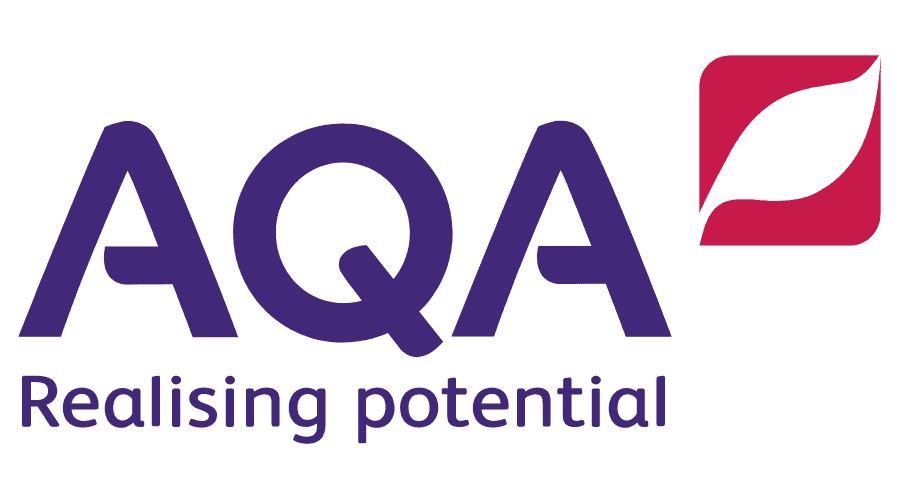 AB Germany, 1890–1945: Democracy and dictatorship
BB Conflict and tension: The inter-war years, 1918–1939
AB Britain: Power and the people: c1170 to the present day
BD Restoration England, 1660–1685
Equality, Diversity and Inclusion
Positives
Challenges
Every decision narrows the focus
Groups left silent 
Feeds misconceptions about EDI in the past
At best is a cautionary tale
Harms the message we are trying to send at Key Stage 3
Broad sweep of British history
P&P does help with EDI theme
Flexibility in choices
Can tailor to intake
Comes up to the present day
Connects students to their past
Assessment questions are about people
Germany: Democracy and dictatorship
Harms the message we are trying to send at Key Stage 3
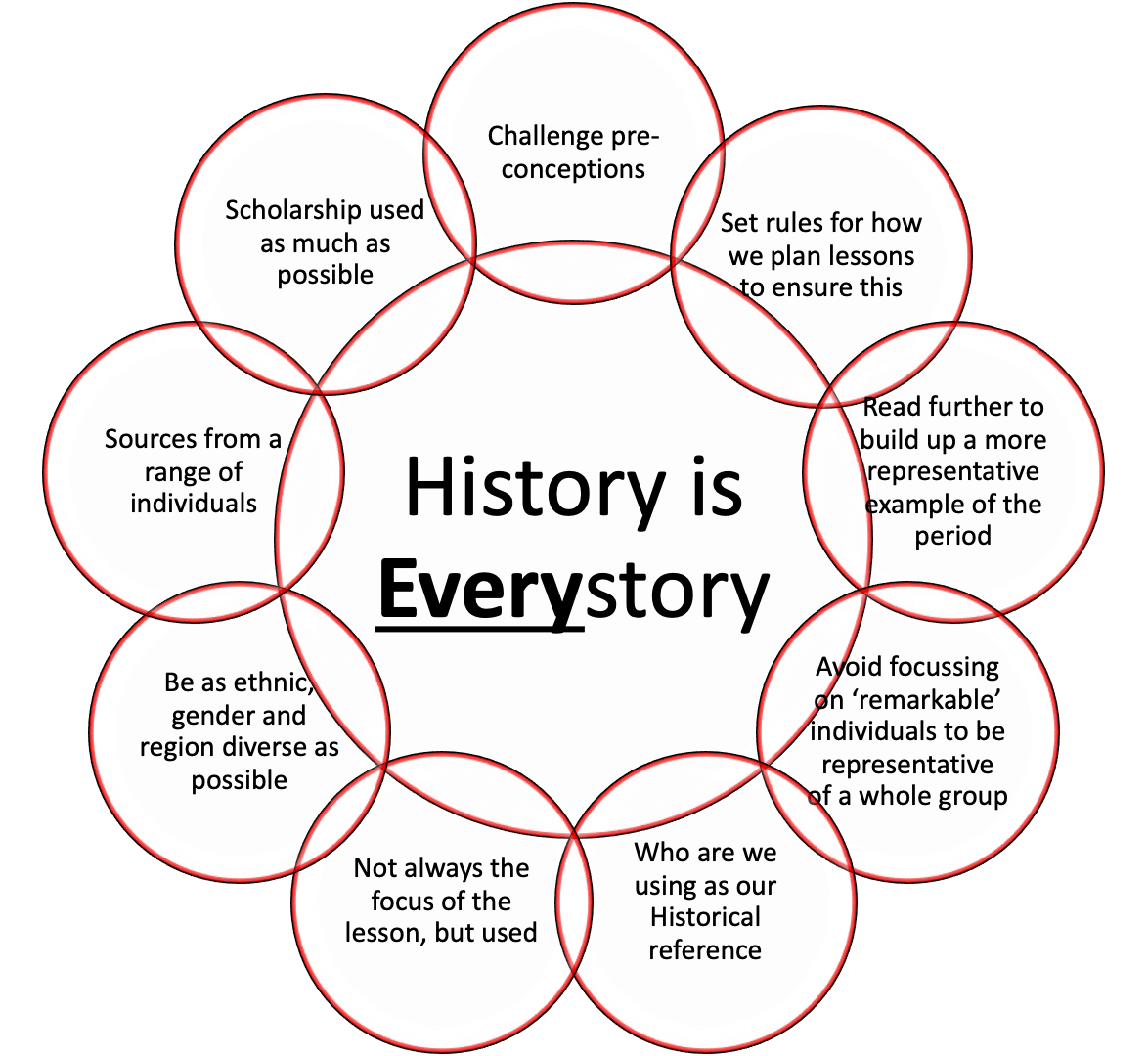 The past is a diverse place
Britain exists in a global context
The past explains the present
Understanding what historians do
New Curriculum
Year 8
Year 7
New Curriculum
Year 8
Year 7
Key Stage 4
Key Stage 3
Key Stage 5
BB Conflict and tension: The inter-war years, 1918–1939
1C: The Tudors
History every story
AB Germany, 1890–1945: Democracy and dictatorship
The past is a diverse place
Britain exists in a global context
2Q: USA American
 Dream
The past explains the present
AB Britain: Power and the people, c1170 to the present day
Understanding what historians do
Free choice NEA
BD Restoration England, 1660–1685
Power and the people
Power & Men
Power & Women
Power & Christian Britons
Power & Black Britons
Power & Asian Britons
Power & Disabled Britons
Power & LGBTQ+ Britons
Power & European Britons
This thematic study will enable students to gain an understanding of the development of the relationship between the citizen and the state in Britain over a long period of time. It considers the causes, scale, nature and consequences of protest for that relationship. By charting the journey from feudalism and serfdom to democracy and equality, it reveals how, in different periods, the state responds to challenges to its authority and their impact. It allows students to construct an understanding of the rights and responsibilities of the citizen.
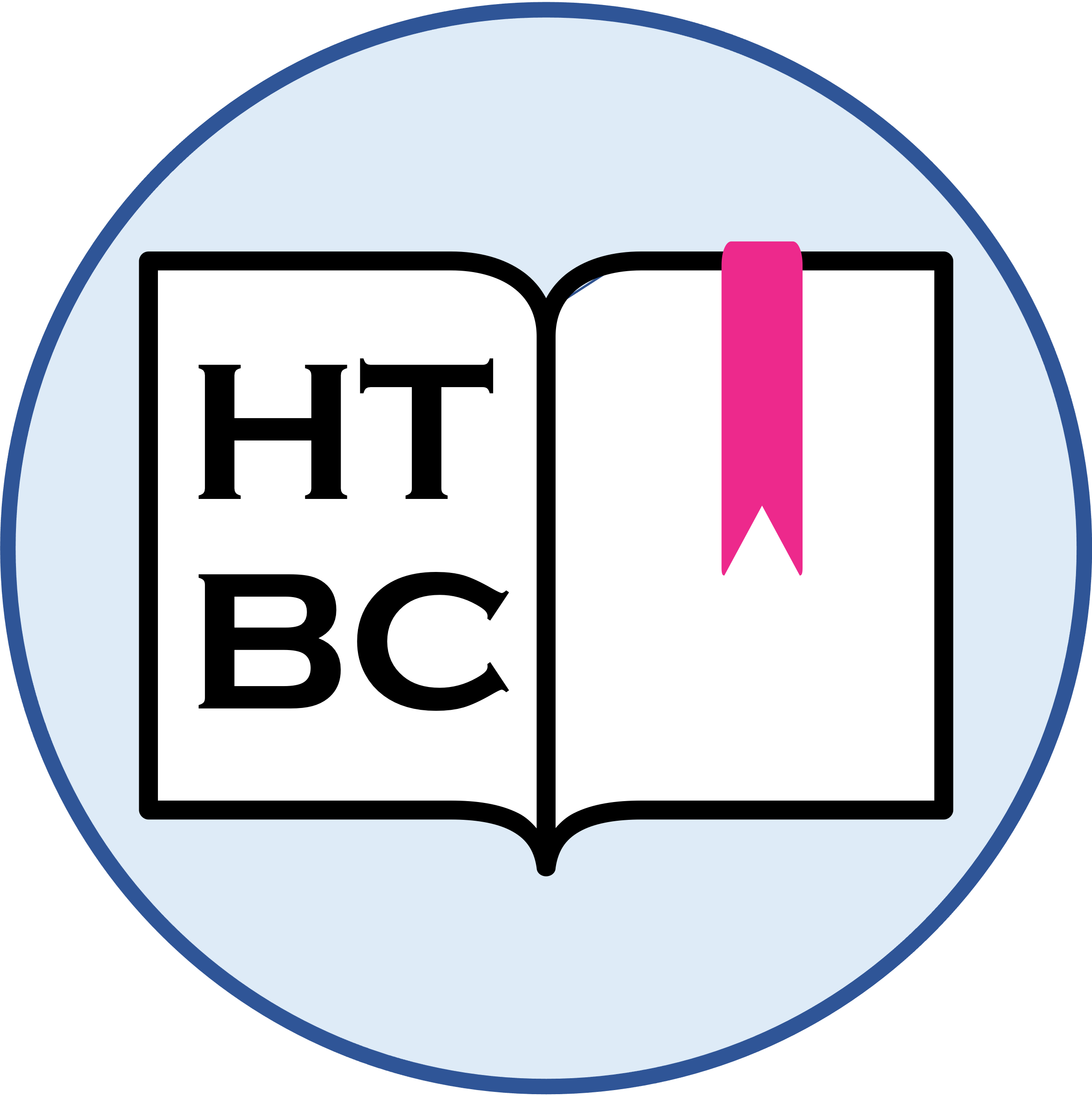 Adding Equality,Diversity and Inclusion to Our Specification
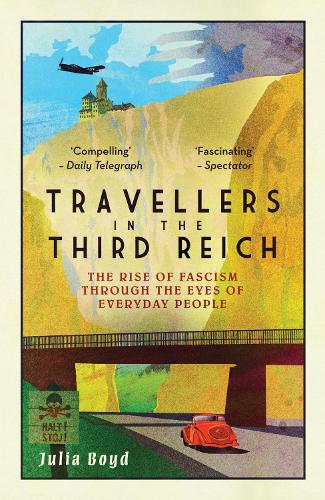 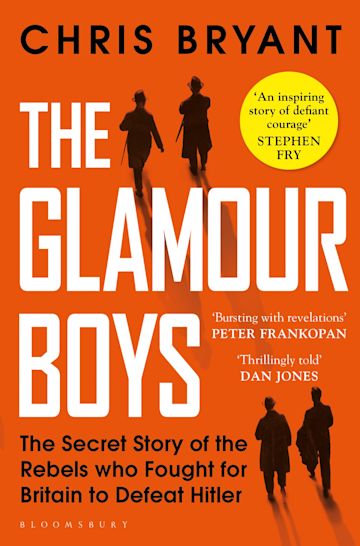 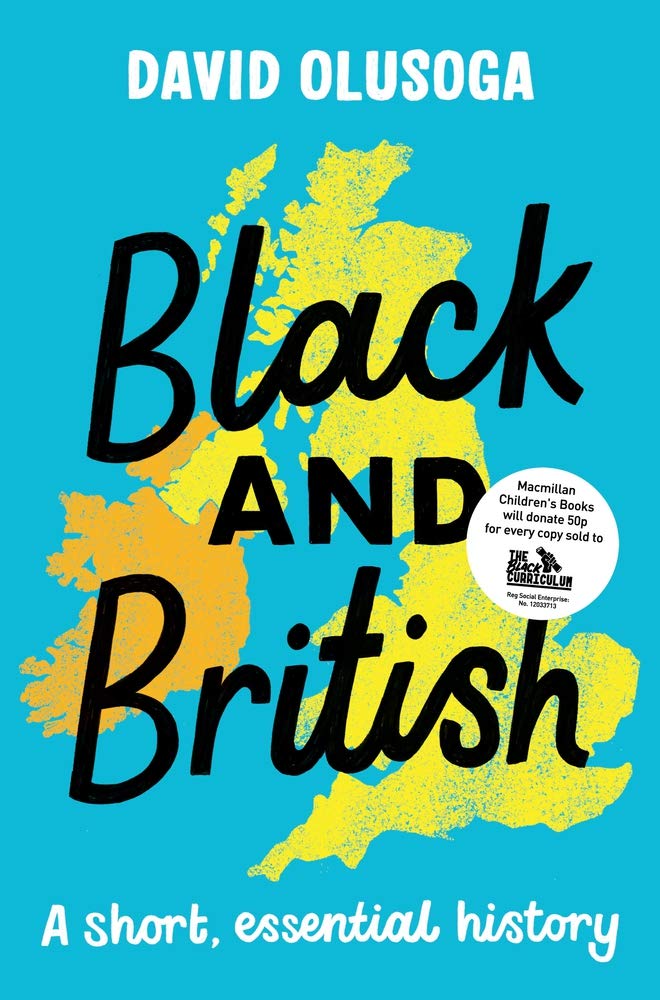 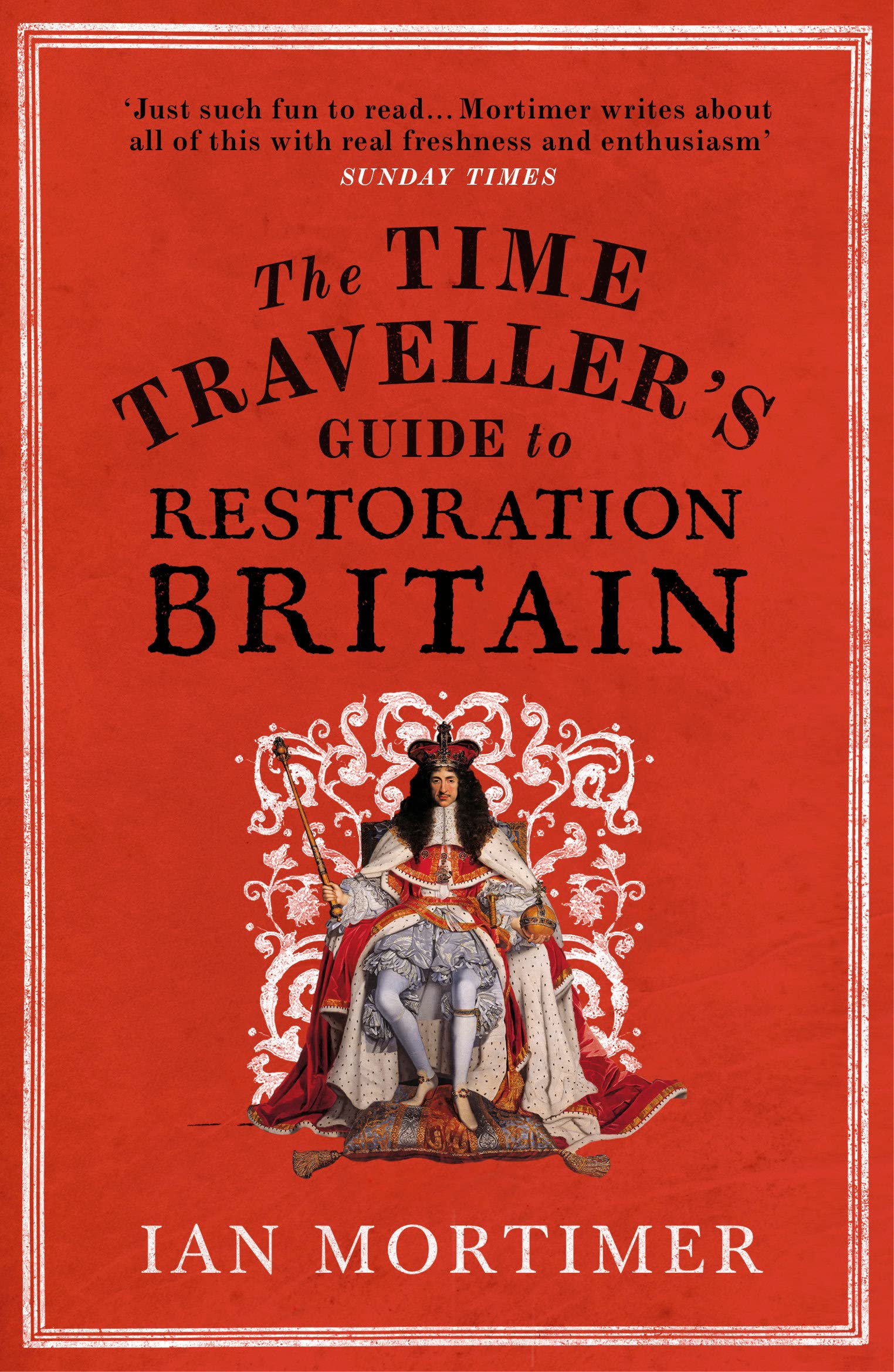 [Speaker Notes: Images: www.amazon.co.uk/Travellers-Third-Reich-Fascism-Everyday/dp/1783963468; www.amazon.co.uk/Glamour-Boys-Secret-Rebels-Britain/dp/1526601737/ref=tmm_pap_swatch_0?_encoding=UTF8&qid=1666437626&sr=1-1; www.amazon.co.uk/Black-British-short-essential-history/dp/1529063396/ref=d_pd_sbs_sccl_2_2/257-0828999-3735122?pd_rd_w=HDDtJ&content-id=amzn1.sym.a0b3831c-e4a4-4b9c-9a28-e04b8e3b1f51&pf_rd_p=a0b3831c-e4a4-4b9c-9a28-e04b8e3b1f51&pf_rd_r=420BDZJRW3BMKKQFXPVH&pd_rd_wg=q9hkE&pd_rd_r=b4067e6c-c6b3-41c5-9e4d-554508640baf&pd_rd_i=1529063396&psc=1; www.amazon.co.uk/Time-Travellers-Guide-Restoration-Britain/dp/0099593394/ref=tmm_pap_swatch_0?_encoding=UTF8&qid=1666437758&sr=1-1]
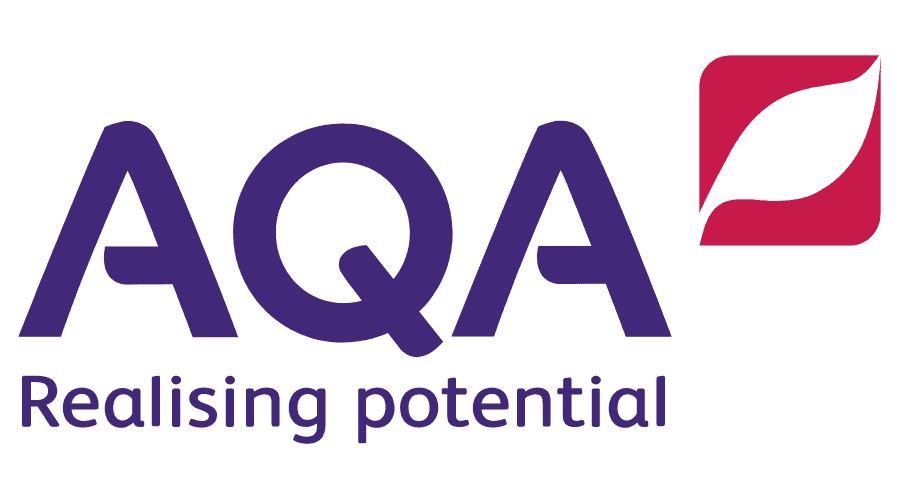 Diverse voices
Part one: Challenging authority and feudalism
Constraints on kingship: the barons’ dissatisfaction with King John’s rule and its resolution; Magna Carta, its terms and its short- and long-term impact.
The origins of Parliament: issues between King Henry III and his barons; the role of Simon de Montfort; the Provisions of Oxford and the Parliament of 1265 and their short- and long-term impact.
Medieval revolt and royal authority: the social, economic and political causes of the Peasants Revolt; actions by rebels and government; impact of the Peasants’ Revolt.
Part two: Challenging royal authority
Popular uprisings against the Crown: the social, economic, religious and political causes of the Pilgrimage of Grace; the implications for royal authority; Henry VIII and his government’s reaction and the impact of the uprising.
Divine Right and parliamentary authority: the causes of the English Revolution; the New Model Army and the development of political radicalism during the Civil War era; the short- and long-term impact of the English Revolution, including the significance of the trial and execution of Charles I, and Oliver Cromwell and the Commonwealth.
Royal authority and the right to representation: the causes of the American Revolution, including the relationship between the government and people; impact and significance of the American Revolution.
Part three: Reform and reformers
The extension of the franchise: radical protest; the Great Reform Act, causes and impact, including further reform; Chartism, causes, actions and impact.
Protest and change: campaigning groups and their methods and impact, including the anti-slavery movement; the Anti-Corn Law League; factory reformers; social reformers.
Workers movements: the development of trade unionism and its impact, including Grand National Consolidation Trades Union (GNCTU), Tolpuddle Martyrs, New Model Unions and new unionism, including the match girls’ and dockers’ strikes.
Part four: Equality and rights
Women’s rights: the campaign for women’s suffrage, reasons, methods and responses; role of individuals, including the Pankhursts; the reasons for the extension of the franchise and its impact; progress towards equality in the second half of the twentieth century.
Workers’ rights: the General Strike (1926), actions, reactions and impact; trade union reform in the late twentieth century.
Minority rights: the development of multi-racial society since the Second World War; discrimination, protest and reform; the Brixton Riots and their impact, including the Scarman Report.
Women and Magna Carta
Eleanor De Montfort
Johanna Ferrour
Africans in the ECW
Jane Whorwood
John Dyott
Nanye-hi aka Nancy Ward
William Cuffy
Annie Knight
Women of Tolpuddle
Kitty Marion
Sophie Duleep Singh
Rosa May Billinghurst
Lesbian and gays support the miners
Diane Abbott
conclusion
Diversity is in the specification.
We leave silences based on our choices.
You can put diverse voices back in.
The utility of these diverse voices for the exam is questionable.